The evolution of Earth's radiogenic heat flow over time.
[Speaker Notes: Global map of the flow of heat, in mW/m2, from Earth's interior to the surface.[1] Higher heat flows are observed at the locations of mid-ocean ridges, and oceanic crust has relatively higher heat flows than continental crust. Davies, J. H., & Davies, D. R. (2010). Earth's surface heat flux. Solid Earth, 1(1), 5–24.]
Davies, J. H., & Davies, D. R. (2010). Earth's surface heat flux. Solid Earth, 1(1), 5–24.
[Speaker Notes: Global map of the flow of heat, in mW/m2, from Earth's interior to the surface.[1] Higher heat flows are observed at the locations of mid-ocean ridges, and oceanic crust has relatively higher heat flows than continental crust. Davies, J. H., & Davies, D. R. (2010). Earth's surface heat flux. Solid Earth, 1(1), 5–24.]
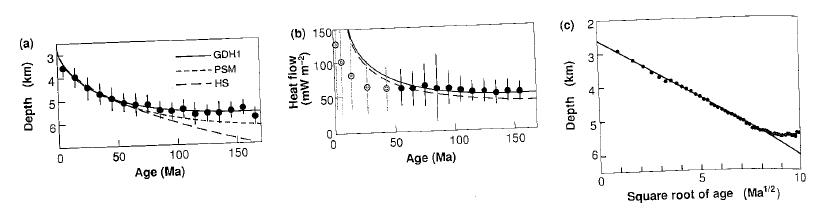 from: Stein and Stein, 1992, 1994, 1996;
PSM = Parsons, Sclater and McKenzie;  
GDH1=Global Depth and Heat 
HS  = Half Space Model
Figures 7.6 &  7.7; Fowler
[Speaker Notes: From Stein and Stein 1992 and1994]
Figure 7.16; Fowler
Figure 7.17; 
Fowler